FY23 CX Action PlanOffice of Workers’ Compensation Programs: Division of Energy Employees Occupational Illness Compensation Department of Labor
Completed Summer 2021
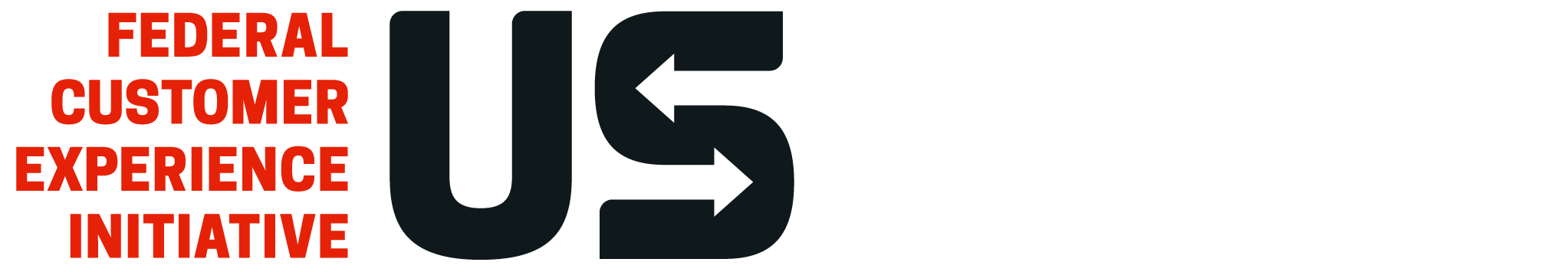 FY21 Capacity Assessment Reflection Summary
What we’re proud of this year:
Measurement: Constructed a CX survey, completed Paperwork Reduction Act process, received OMB A-11 Section 280 Umbrella Clearance, and sent out first survey to 2000 claimants.
Governance and Strategy: Expanded our customer experience team by hiring a Customer Experience Strategist.
Culture and Organization: Customer experience measures are included in SES and GS performance plans.
Customer Understanding: DEEOIC understands that our customers are employees of the Department of Energy, its contractors and subcontractors, and/or their survivors, who became ill as a result of their work at specified Federal nuclear weapons facilities or certain uranium mines from the early 1940’s until the present.
Service Design: Updated call monitoring project to check service implementation and measure customer satisfaction.
Where we need to do better:
Through the 2021 Capacity Assessment, we have identified a need to deepen our understanding of customer experience, including the need to determine which touchpoints are most important to our claimants and which ones are highest/lowest in satisfaction in order to build trust. We would benefit from developing a robust CX strategy with systematic and continued data collection mechanisms. We intend to develop a plan for how we use customer feedback to drive improvements in overall program operation, including service delivery, and clarity of correspondence and program information.
2
Adapting Service During a Global Pandemic
Where we innovated:
Telemedicine: In accordance with DEEOIC policy and procedure, it is necessary for claimants to undergo a face-to-face examination with their physician within 60 days of the date of a Letter of Medical Necessity (LMN) supporting any request for a claimant to receive home and residential healthcare or durable medical equipment. Because of new restrictions imposed to limit interpersonal contact, DEEOIC is temporarily permitting Medical Benefit Examiner (MBE) staff to accept LMNs that a physician prepares using information collected from alternative methods of patient evaluation.

Telework: Employees have been teleworking 100% since March 2020. Employees have demonstrated the ability to maintain quality and timeliness while in a telework posture. As a result, increased post-pandemic telework has been negotiated and most employees will continue to telework 4 days a week. 
Electronic Records:  All active paper case files have been scanned into the OWCP Imaging System (OIS) and are now available for staff to access remotely. This practice has become a standard operating procedure and will continue post-pandemic.
Caseload Distribution: All Energy claims are now distributed based on nationwide staffing, and not geographically, resulting in claims examiners having more equitable caseloads in every office. This results in increased efficiency processing for our customers.

Resource Center Assistance: Resource Centers (RCs), which previously operated primarily through in-person assistance, are providing telephone and limited at-home assistance in order to continue operations. When needed, and following CDC guidance on social distancing & personal protective equipment, the RCs provided at-home customer service to terminal claimants throughout the last year. Resource Centers have maintained drop boxes outside the office access door for individuals to deliver claim related documents, such as those that require a wet signature and cannot be submitted electronically.
3
HISP Equity Reflection
Who is this provider intended to serve?
DEEOIC serves employees of the Department of Energy, its contractors and subcontractors, and/or their survivors, who became ill as a result of their work at specified Federal nuclear weapons facilities or certain uranium mines from the early 1940’s until the present.

Are there barriers that people of color, people with disabilities, LGBTQ+ people, women, non-native English speakers, and others who have been historically underserved, marginalized, discriminated, and adversely affected by persistent poverty and inequality face with regard to this program or service? How might these individuals interact with your program differently? 
DEEOIC’s underserved communities are typically low-income, from rural populations, and American Indians and/or those residing on American Indian reservations. These populations may encounter language barriers and limited program access due to lack of internet or access to information due to their rural locations. DEEOIC currently conducts a large number of outreach events per month to reach these individuals. Typically we conduct outreach in person, but during the pandemic all outreach has been virtual. We plan to continue virtual outreach and reinstate in-person outreach events to these populations as soon as feasible. DEEOIC Resource Centers were established to reside in communities, many of which are rural, that have been most affected by illness as a result of working in nuclear weapons facilities. 
Where do we have a knowledge gap about individuals’ interactions with our service we need evidence to fill?
We are not aware of specific barriers within our program, faced by people of color, LGBTQ+ people, women, or other unidentified groups who have been historically underserved, marginalized or discriminated against. 

DEEOIC will conduct a customer experience survey to gather feedback that will inform strategies for advancing equity and better engaging traditionally disenfranchised communities. The survey will provide space for respondents to provide optional demographic information. Survey questions will be designed to identify barriers of entry to the program in order to ascertain whether there are specific groups that are disparately experiencing challenges. Based on the analysis of the survey results, DEEOIC will strategize solutions to address those challenges and make program improvements that address equity and access. 

We will also work to identify medical providers, and non-profit and community-based organizations that serve underserved populations residing within the communities that service DEEOIC’s Resource Centers and in communities where former Department of Energy facilities with potentially impacted employees were located in order to provide additional exposure to the Energy program.
4
FY22 Action Update: Launch Claimant Access Portal
What customer need will this action address?
Claimants and/or their Authorized Representatives currently submit documents related to their claim via an electronic document portal, mail, or fax. They are not able to see what documents are included in their case file without formally requesting a copy of their file. DEEOIC Resource Centers often receive calls from claimants who want to know if documents have been received and added to their case file. The Claimant Access Portal will empower the claimant to access their case file at any time, and to be able to view all case-related submissions, correspondence, decisions, and notes from their phone interactions. This action aims to increase customer satisfaction and accessibility. Claimants will be less affected by delays or losses related to paper mail service, and will have a comprehensive record of their case available at any time. 
Why is this a priority?
This project is a priority for DEEOIC because it will enhance and improve the claimant’s experience. Transparency and accessibility build customer trust. Use of customer portals has been associated with positive outcomes in engagement and satisfaction. This action will also decrease staff burden of processing requests for case files.
Who is responsible for this action happening?
DEEOIC leadership, contract staff.

What action(s) / deliverables / milestones will you take / hit between Oct. 1, ‘21 – Sept. 30, ‘22?
Q2: Implement Claimant Access Portal for Employee Claimants and their Authorized Representatives and Powers of Attorney by March 31, 2022.
Q4: Implement Claimant Access Portal for a limited group of Survivor Claimants and their Authorized Representatives and Powers of Attorney by September 30, 2022.

How will you measure whether these actions had their intended effect?
We will conduct an analysis of the customers who access the portal, and will also compare the number of case file requests from before and after the launch of the portal.

What do you need to make this happen?
In FYs 20 and 21, a contract was secured and IT and budget resources were allocated. Continued project management, product development and allocation of time will enable the portal to be launched in FY22.
5
FY22 Action Update: Deepen Customer Understanding
What customer need will this action address?
This action aims to improve customer satisfaction. Understanding the customer is key to providing a good customer experience. In order to best serve our customers, we plan to build and refine our knowledge of the customer’s experience through a variety of methods. We will identify ways to improve the program’s understanding of stakeholders based on their inquiries through correspondence and other communications, as well as work to develop a future-state data collection and surveying toolset. 
Why is this a priority?
This action falls under the Customer Understanding section of the 2021 Capacity Assessment. To improve our performance in this category, we will complete this action which will include determining what matters most to our customers, what customer touchpoints are the most important, and which touchpoints and journeys are highest (build trust) and lowest (erode trust) in satisfaction. Collecting and analyzing this data will lead us to identify areas in which we can improve operations and service delivery.

Who is responsible for this action happening?
DEEOIC’s Branch of Outreach and Technical Assistance staff, primarily the Customer Experience Strategist and Stakeholder Engagement Analyst.

What action(s) / deliverables / milestones will you take / hit between Oct. 1, ‘21 – Sept. 30, ‘22?
Revise phone survey questions and deploy new survey
Revise webinar survey questions and deploy new survey
Complete journey mapping project to inform enhancement efforts
Collect and analyze service level indicators (e.g., wait times, website utilization data)
Conduct 3-4 surveys to gather stakeholder feedback at various points in the adjudication process

How will you measure whether these actions had their intended effect?
Through an analysis of the feedback that is collected and the ability to develop a plan for service delivery improvement based on the analysis.

What do you need to make this happen?
Resources and staff training for journey mapping project, collaboration with contractors and internal staff to complete surveys.
6
FY23 Commit to Action: Digital Improvement Planning
What customer need will this action address?
Over the last several years, customer expectations have evolved in regards to digital customer channels and technology. Customers have high expectations for quality of service. DEEOIC customers have expressed the desire to be able to access their case files and file claims electronically. After completing the Claimant Access Portal project in FY22, DEEOIC will determine what customer touchpoint can next benefit from technological improvement and digital development.

Why is this a priority?
DEEOIC is committed to improving service delivery and tailoring service to meet the needs of the customer. Delivering a good digital customer experience is key to meeting customer expectations. Customers want to access services in the most convenient way possible. DEEOIC wants to provide a good customer experience by creating the opportunity for customers to use digital platforms and up to date technology.
Who is responsible for this action happening?
DEEOIC Leadership, Branch of Outreach and Technical Assistance staff, IT staff. 

What action(s) / deliverables / milestones will you take / hit between Oct. 1, ‘22 – Sept. 30, ‘23?
Establish working group/planning team
Identify opportunities for improvement
Budget planning
Identify expected solutions

How will you measure whether these actions had their intended effect?We will measure whether this action was effective based on being able to generate a project management plan by the end of the planning process.

What do you need to make this happen?
Staff resources and time, budget resources.
7
FY23 Commit to Action: Implementation of FY22 Customer Needs Analysis
What customer need will this action address?
This action will address the customer needs discovered through the completion of the FY22 Action: Deepen Customer Understanding. The ultimate goal is customer satisfaction through improved service delivery and program interactions.
Why is this a priority?
As a HISP and CX-mindful agency we strive to continually improve service delivery and quality. In order to implement the Federal Government’s CX framework as laid out in OMB Circular No. A-11 Section 280, we are charged to receive and act upon customer feedback to drive performance improvement and service recovery.

Who is responsible for this action happening?
DEEOIC’s Branch of Outreach and Technical Assistance staff, primarily the Customer Experience Strategist and Stakeholder Engagement Analyst.

What action(s) / deliverables / milestones will you take / hit between Oct. 1, ‘22 – Sept. 30, ‘23?
Develop a plan to implement
Dedicate budget funds 
Implement the plan
Educate the customers on changes in service delivery

How will you measure whether these actions had their intended effect?
We will collect stakeholder feedback on changes in service delivery and overall program operations and compare it to the baseline data collected in FYs 21 and 22

What do you need to make this happen?
Data and analysis from FY22 Action: Deepen Customer Understanding, staff resources and time, budget resources.
8
Commitments from Executive Order 14058
On December 13th, 2021 (after agencies originally developed these action plans as part of the FY23 budget formulation process), President Biden signed Executive Order 14058 on Transforming Federal Customer Experience and Service Delivery To Rebuild Trust in Government. Section 4 of this Order was developed by working with HISPs to identify specific improvements to their core services (many of which were proposed in their FY23 Action Plans), to lift up and energize their existing efforts, improving accountability and support.

For OWCP, EO 14058 commitments include: 

Update existing rules and policies, consistent with applicable law and to the extent practicable, to allow individuals entitled to medical treatment under their workers’ compensation plans to conduct their routine medical treatment appointments using telehealth platforms
Update rules, policies, and procedures to eliminate, consistent with applicable law and to the extent practicable, requirements for workers’ compensation claimants to submit physical documents, but to retain the option for physical submission for claimants who cannot otherwise submit them









For more updates on agency progress on specific commitments, please visit https://www.performance.gov/cx/executive-order/.
https://performance.gov/cx